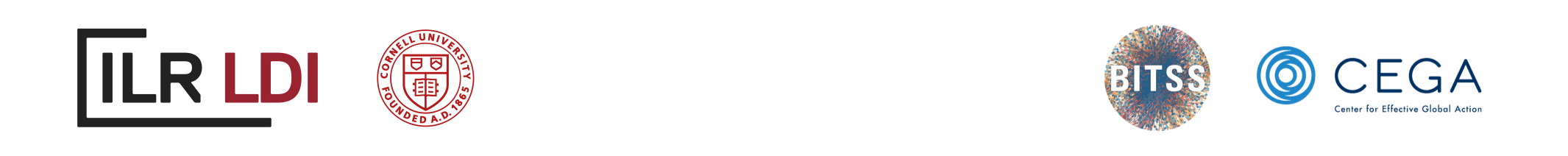 Implementing Increased Transparency and Reproducibility in Economics:Lessons learned
Lars Vilhuber
Cornell University

The opinions expressed in this talk are solely the authors, and do not represent the views of the U.S. Census Bureau, the American Economic Association, or any of the funding agencies. 
© Lars Vilhuber                  .
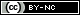 [Speaker Notes: I am going to 
Very briefly describe the background we are coming from
 Make note of the various elements of progress (and the broader picture) of open science
Describe some of the ongoing challenges
Provide some guidance based on the lessons learned in the past year]
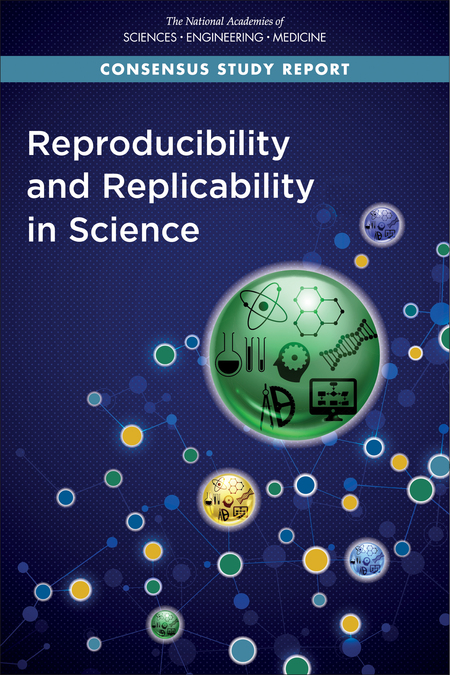 Replication continuum
https://doi.org/10.17226/25303
08
08
08
Replicability
Generalizability
Reproducibility
Wide Replication (Pesaran 2003)
Statistical Replication (Hamermesh 2007)
Reproduction/Reanalysis (Clemens 2015)
Narrow Replication (Pesaran 2003)
Pure Replication (Hamermesh 2007)
Verification (Clemens 2015)
Wider Replication (Pesaran 2003)
Scientific Replication (Hamermesh 2007)
Reanalysis/Robustness (Clemens 2015)
Replication continuum
08
Reproducibility
Narrow Replication (Pesaran 2003)
Pure Replication (Hamermesh 2007)
Verification (Clemens 2015)
Progress
Replication archives and Data (Code) Availability policies
Shared open source software
Better public-use and shared confidential data
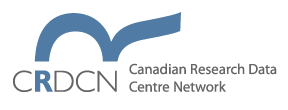 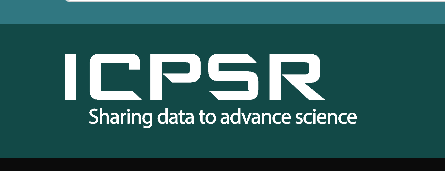 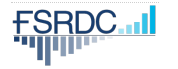 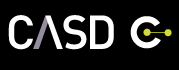 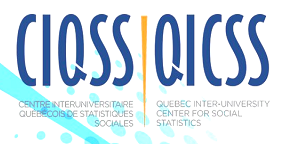 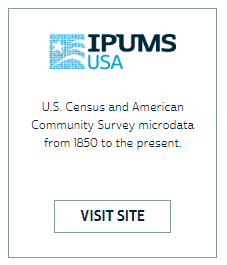 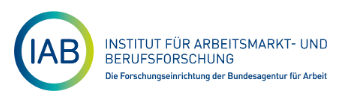 Progress
Replication archives and Data (Code) Availability policies
Shared open source software
Better public-use and shared confidential data
History of accessing preprints/ grey literature
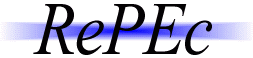 Some key statistics
Kingi et al numbers are preliminary. Do not cite or quote.
In a nutshell
It’s only ½ full!
40% use restricted-access data
25% use public-use data and are mostly or completely reproducible
25% use public-use data and are only partially reproducible
10% fail to yield useful results
Hey, it’s not empty!
Why?
Failure to curate
Poor coding practices
Manual/non-automation

Code produces no meaningful output

Lack of robustness:

Bugs in the code
Poor citation practices
Macrodata:
“We use data downloaded from the Bureau of Economic Analysis…”
Microdata:

“… this paper uses data from the Current Population Survey…”
Actions
Second round (2012-)
Greater enforcement of data (and code) availability
2015, AJ Political Science
2016, Data Editor for ASA Software Section
2016, Statistical review added Science
2017: AEA appoints Data Editor, with mandate to do similar activities (also EJ, Restud)
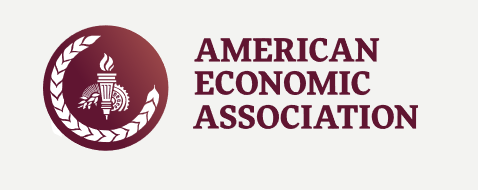 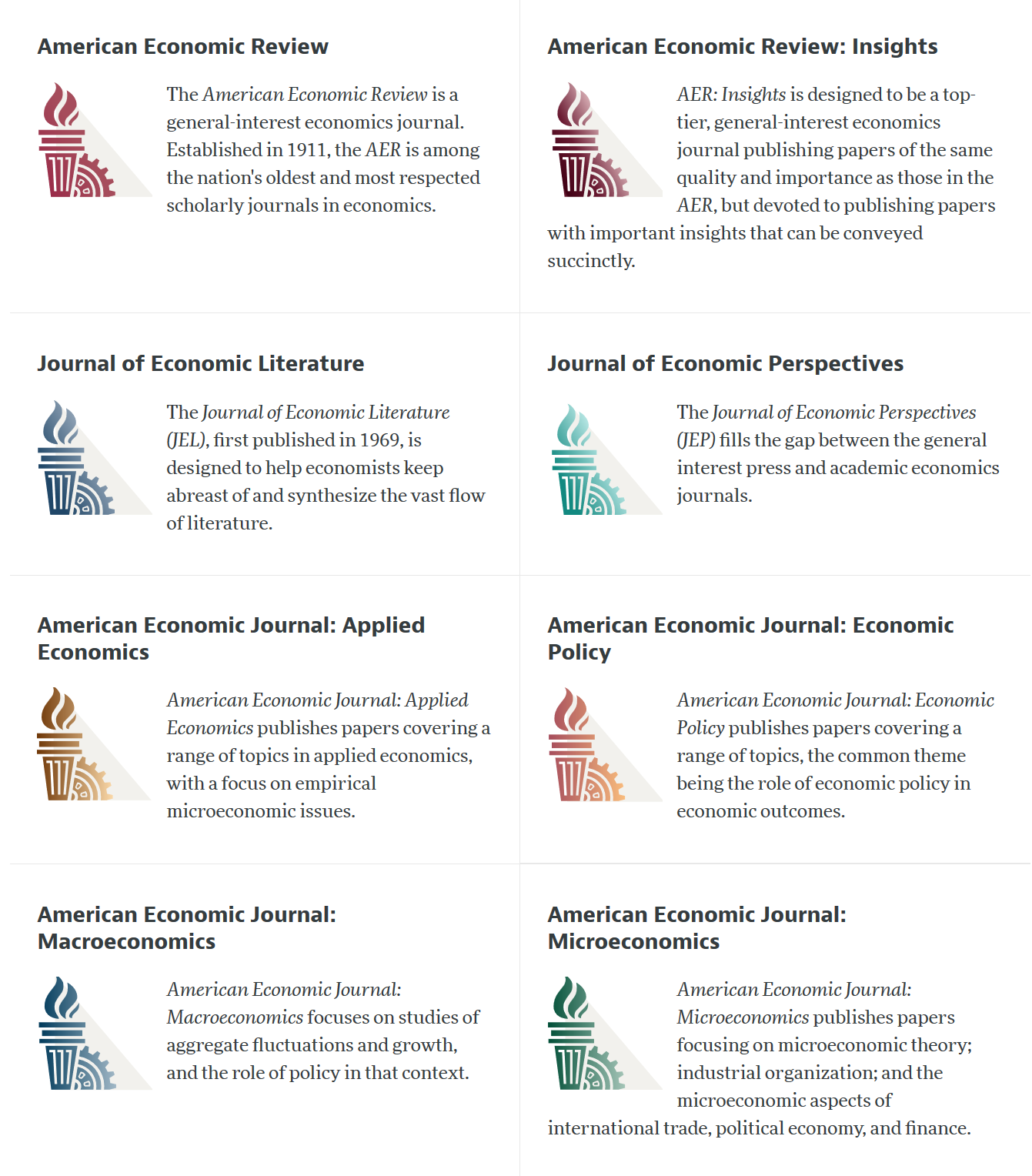 AEA Data & Code Availability Policy (2019)
It is the policy of the American Economic Association to publish papers only if the data used in the analysis are clearly and precisely documented and access to the data and code is clearly and precisely documented and is non-exclusive to the authors.
Authors of accepted papers that contain empirical work, simulations, or experimental work must provide, prior to acceptance, the data, programs, and other details of the computations sufficient to permit replication, as well as information about access to data and programs.
Current efforts at the AEA
Pre-emptively improve code archives
By conducting reproducibility checks when we can
By working with groups that conduct reproducibility checks when we cannot
Better archives
Greater transparency of the code and data archives
Better provenance tracking
Leave code where it is when appropriate
Leave data where it is almost always
Display that information
[Speaker Notes: Add logo from AEA]
AEA Pre-Publication Verification
Every paper that receives a “conditional acceptance” is verified
Data citations
Quality of README
Quality of code
Reproducibility of code
Quality of metadata in the repository
Action: Reproducibility Check
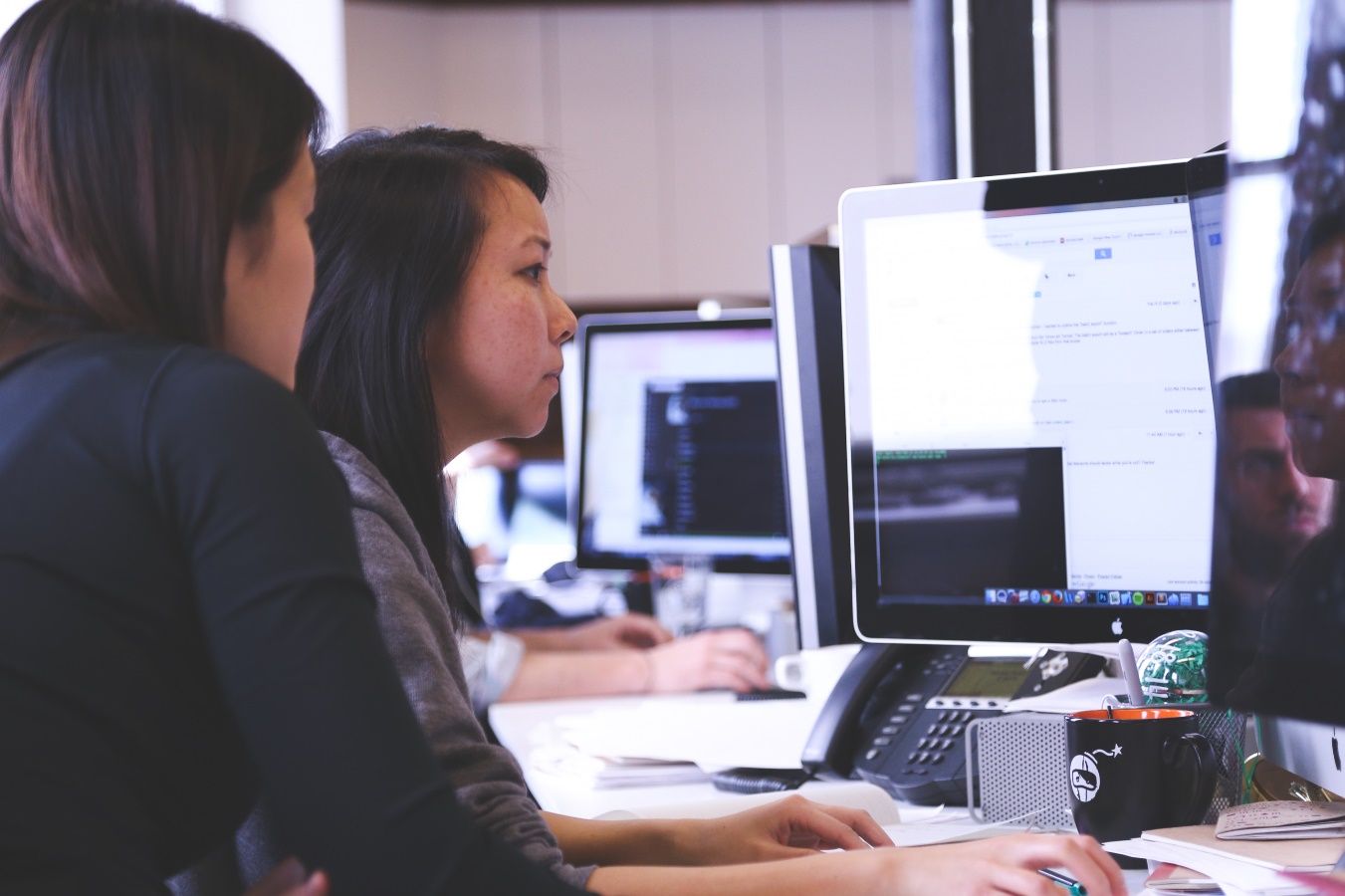 Who is doing that?
Earlier reproducibility work: Flavio Stanchi (now at AirBnb), Sylverie Herbert (on the market), Hautahi Kingi (Impaq)
Current lead graduate students: David Wasser (until Dec 2019), Meredith Welch (since Jan 2020)
Current and past undergraduate students: Alexia Ge, Anthony Peraza, Craig Schulman, Elijah B. Ruiz, Gabriel Bond, Jason S. Katz, Jeong Hyun Lee, Jiayin Song, John Park, Joshua Passel, Kirubeal T. Wondimu, Linchen Zhang, Louis Liu, Luis Lopez Cabrera, Luke O’Leary, Mary-Jo Ajiduah, Naomi Li, Nicholas Swan, Nishat Peuly, Ryan Ali, Samuel Frey, Siyang (Elaine) Yu, Steve Yeh, Weilun Shi, William Hernandez, Yanyun (Iris) Chen, Yuan-Hsuan (Sharon) Lin, Zebang Xu, Xing Su, Jiazhen Tan , Xueshi Su, Vendela Norman, Anderson Park, Nehedin Juarez, Rubal Mistry, Syon Verma, William Silverman, Zechariah Karsana, Franklin Omullo, Liam P. Cushen, Ololade Omotoba, Lydia Reiner, Xiangru Li, Melanie Chen, Peter Rafael Sanchez, Jill Crosby, Matthew H. Wang
Other graduate students: Aviv Caspi, Leah Kim
Very little diversity in software
Stata is the most popular statistical software in the journals of the AEA (72.96% of all supplements) 
followed by Matlab (22.45%)
Stats on reproduced articles
Between July 16, 2019, and July 16, 2020 (1 year), the AEA Data Editor team conducted 
866 assessments 
Of which 277 manuscripts have been “accepted”
Also work with 3rd parties
cascad – Using confidential data!
CISER (R-Squared)
Various contributors with access to confidential data
Authors
Their institutions 
Network of known groups with access (less frequent)
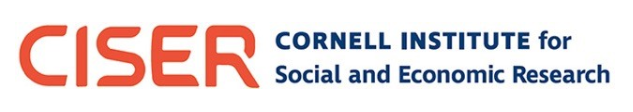 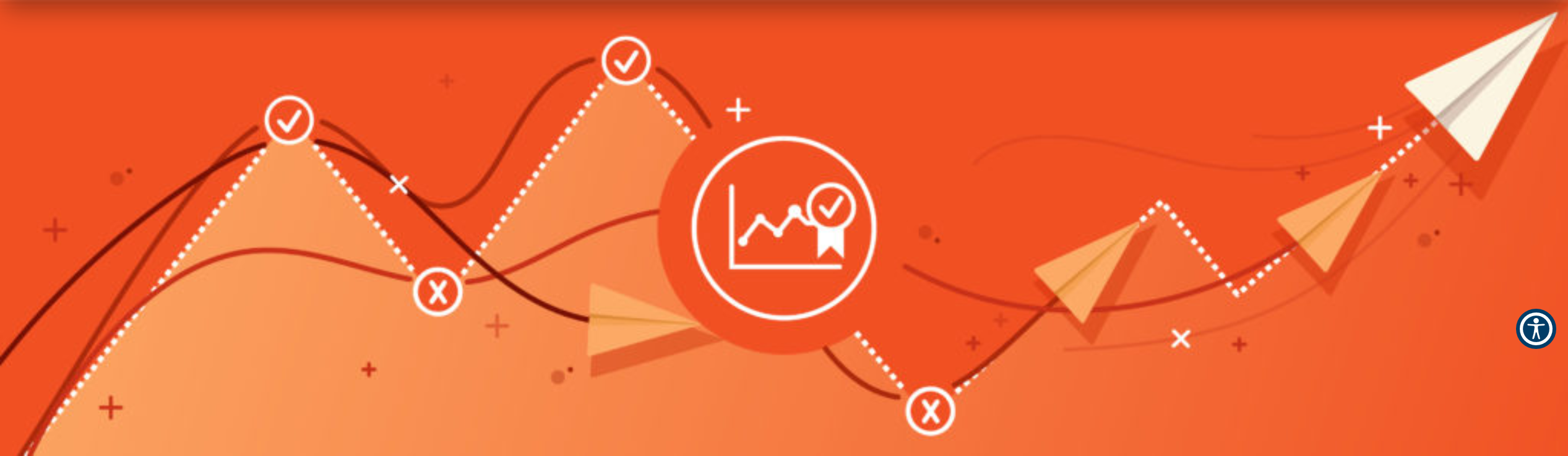 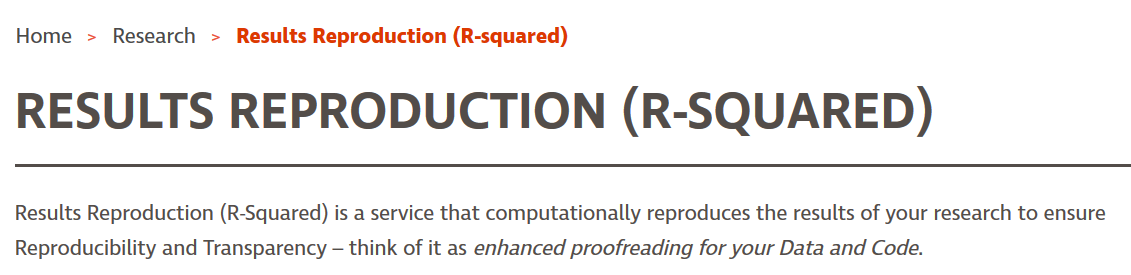 Current efforts at the AEA
Pre-emptively improve code archives
By conducting reproducibility checks when we can
By working with groups that conduct reproducibility checks when we cannot
Better archives
Greater transparency of the code and data archives
Better provenance tracking
Leave code where it is when appropriate
Leave data where it is almost always
Display that information
[Speaker Notes: Add logo from AEA]
Full-featured repository
Action: Data citations and metadata
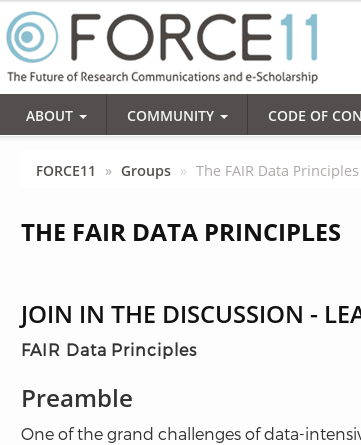 What is FAIR?
Findable, 
Accessible, 
Interoperable, and 
Re-usable
FAIR data principles rely on metadata
[Speaker Notes: Show metadata for this page]
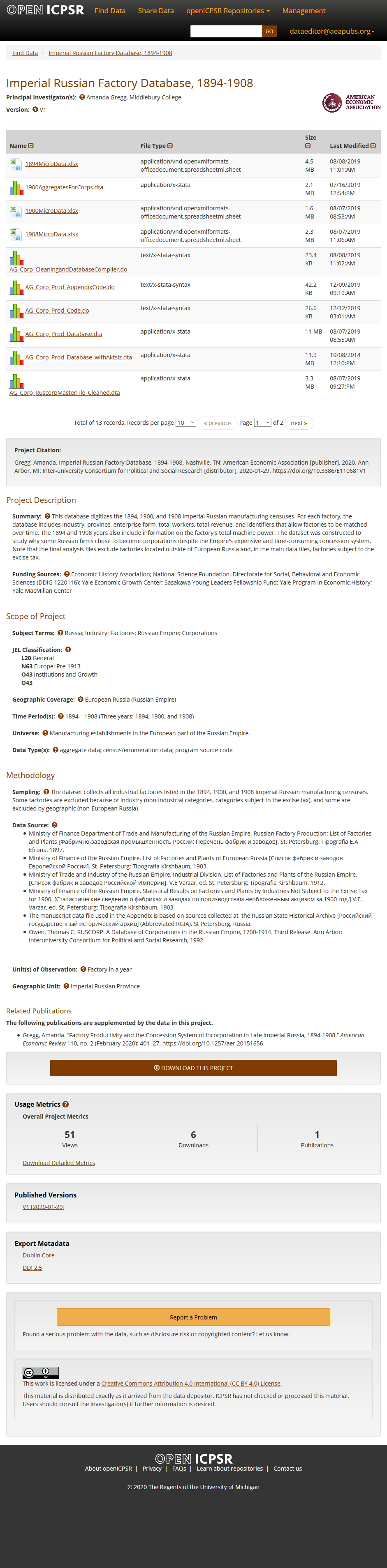 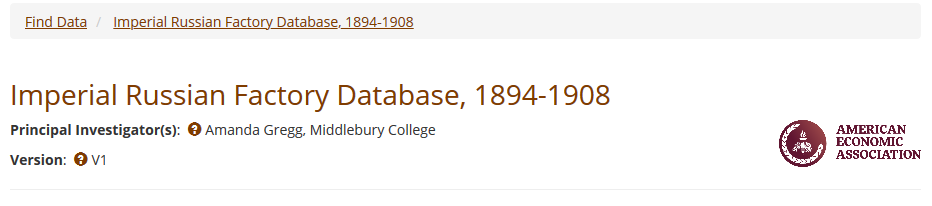 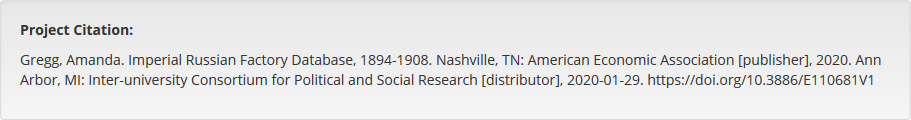 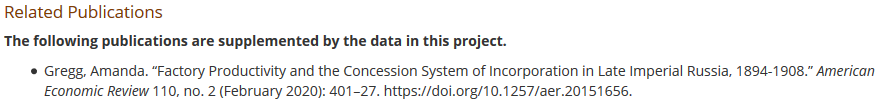 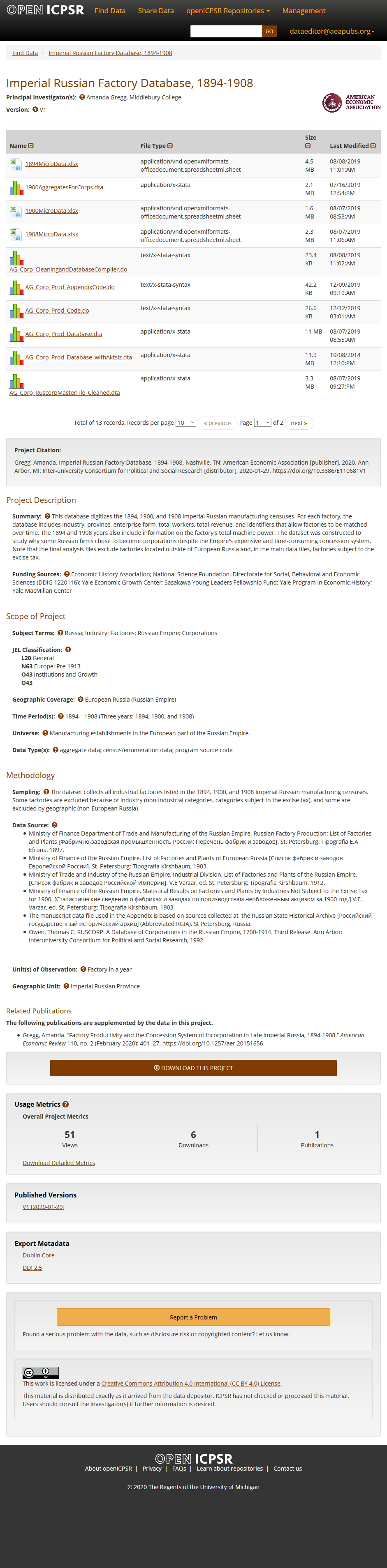 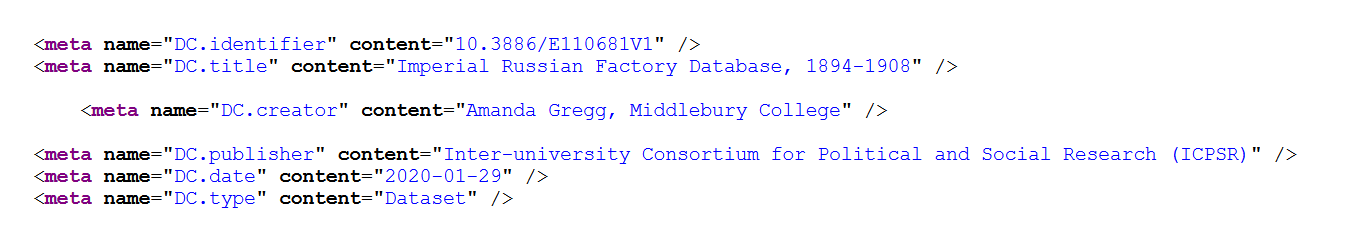 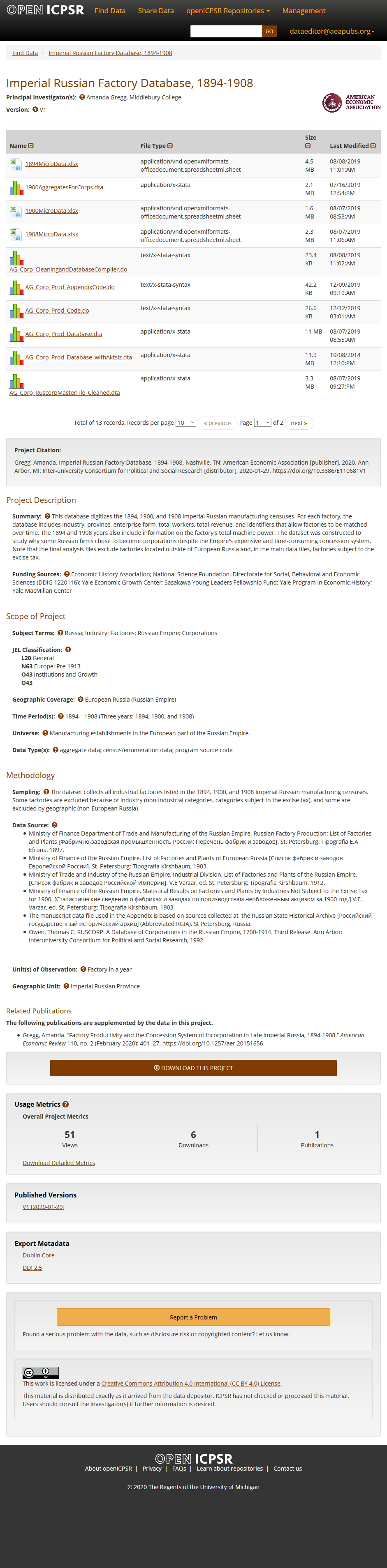 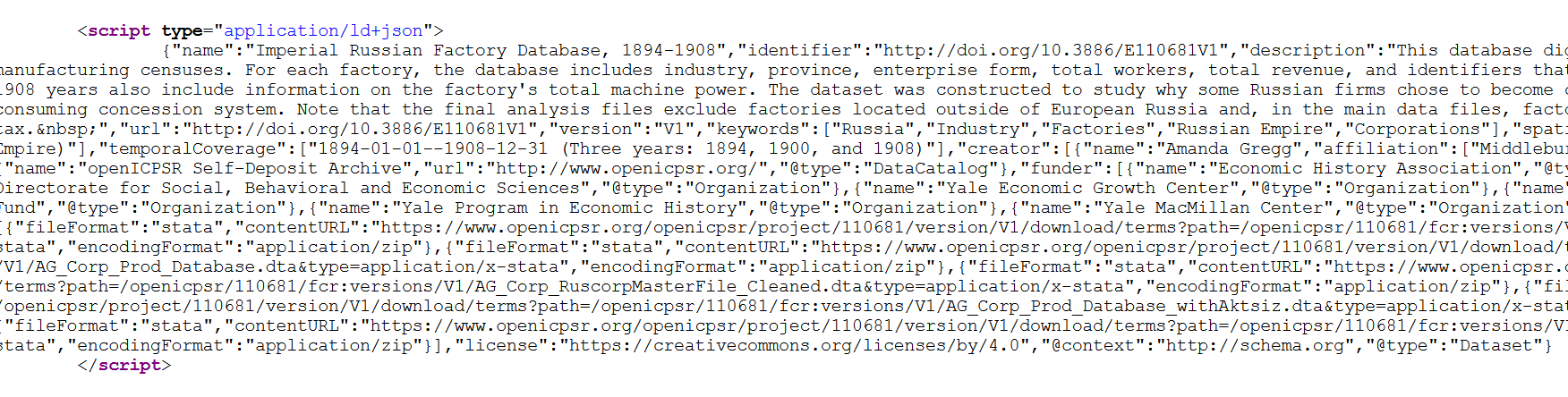 … and findability relies on metadata
Oct 11, 2019
Migrating archives
Between Oct 11 and Oct 13, 2019, the staff at openICPSR ingested 2,552 historical AEA supplements, increasing the size of the openICPSR repository by a factor of 3.
In December 2019, another 1,000 supplements
The migrated archives are now available through the openICPSR search interface, the general ICPSR search interface, as well as through a variety of federated search interfaces such as Google Dataset Search.
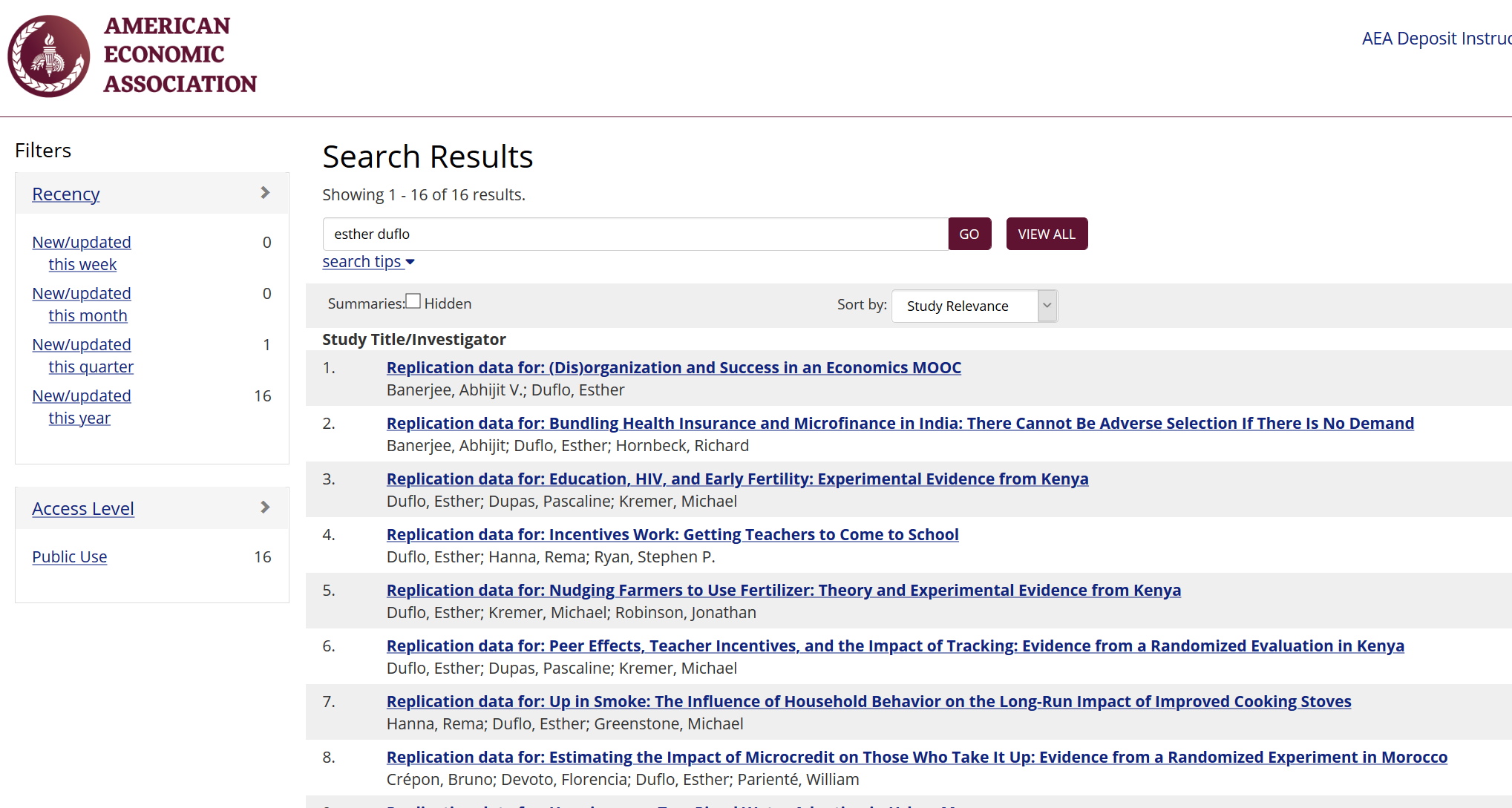 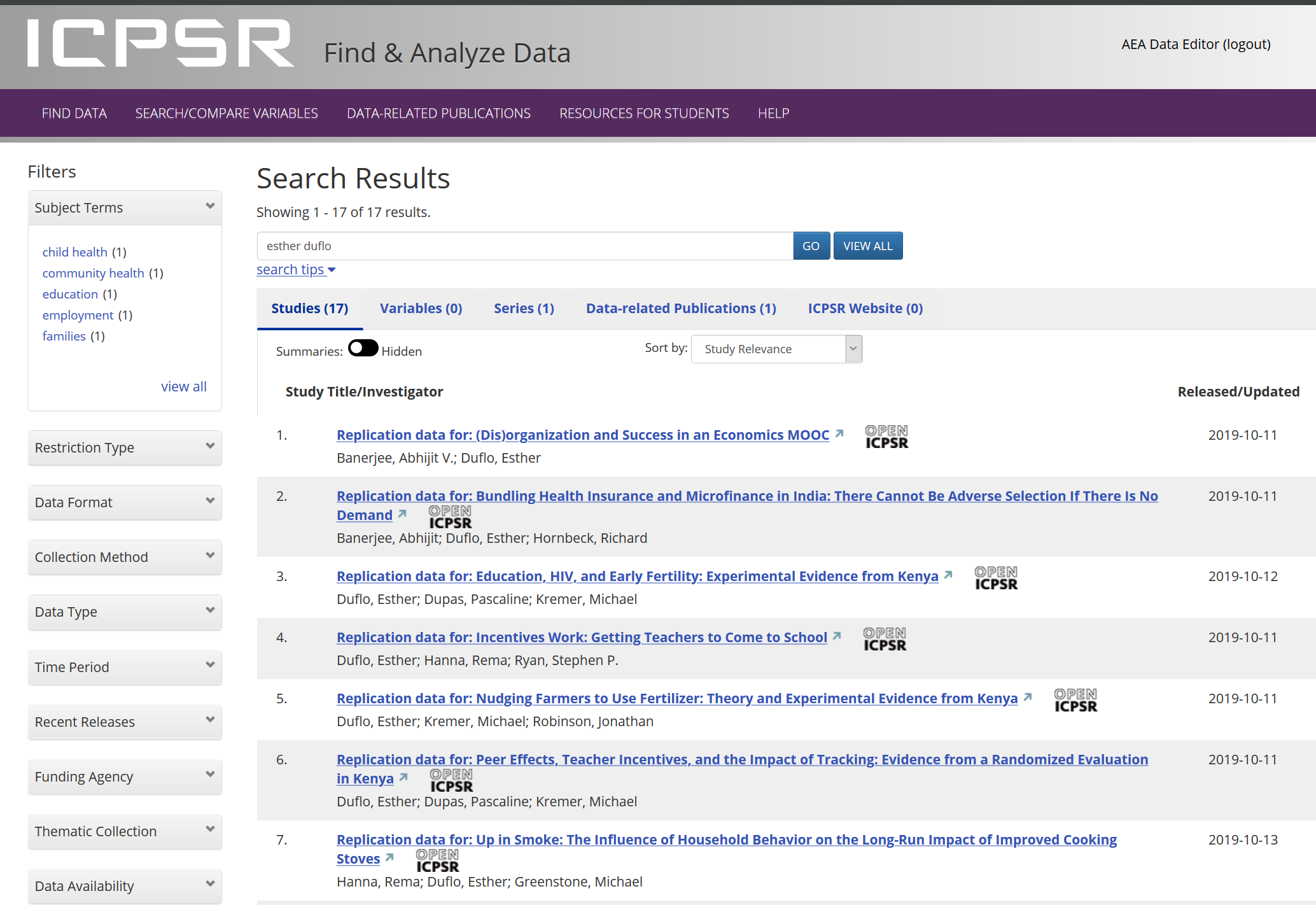 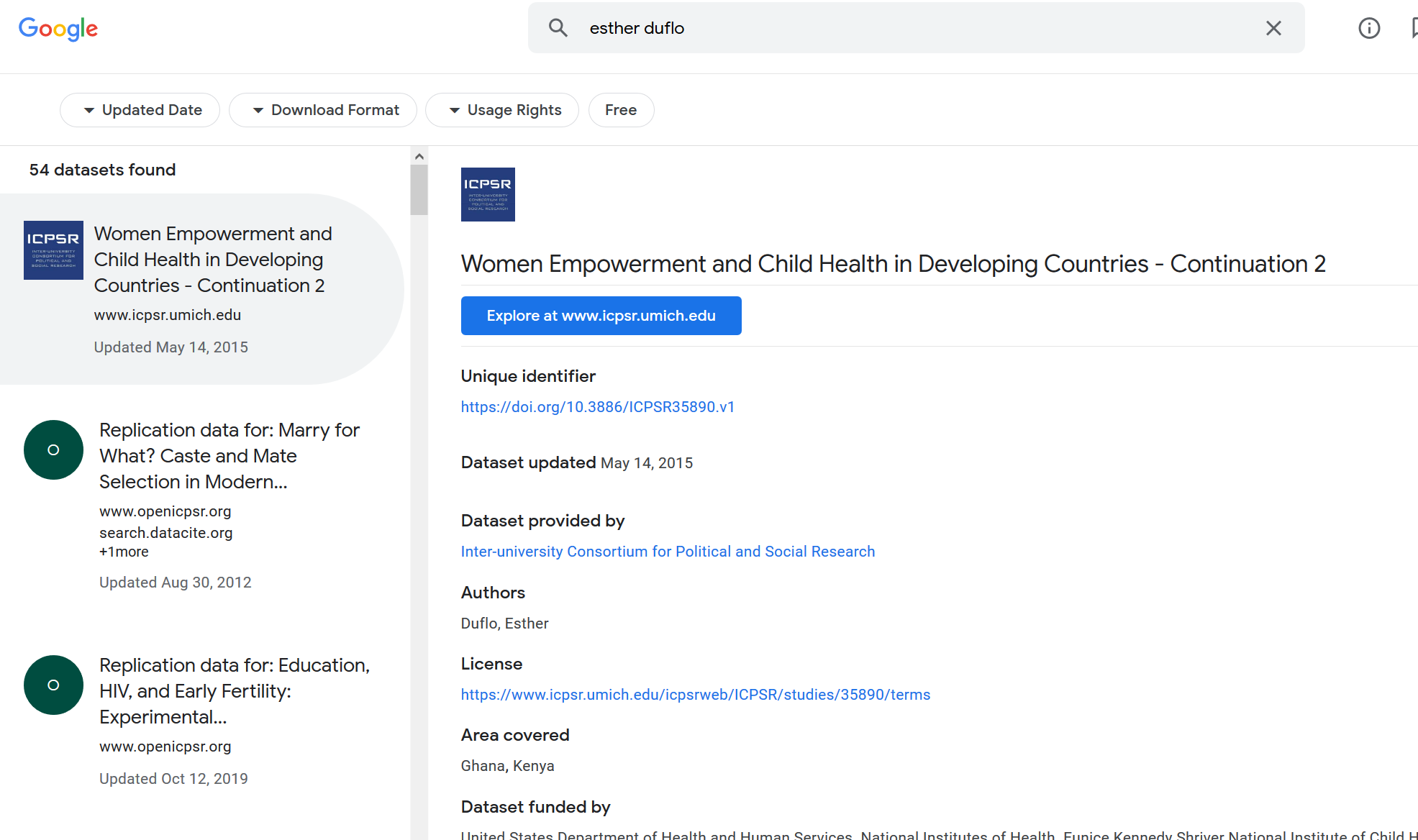 Current efforts at the AEA
Pre-emptively improve code archives
By conducting reproducibility checks when we can
By working with groups that conduct reproducibility checks when we cannot
Better archives
Greater transparency of the code and data archives
Better provenance tracking
Leave code where it is when appropriate
Leave data where it is almost always
Display that information
[Speaker Notes: Add logo from AEA]
Starts with Data Citations
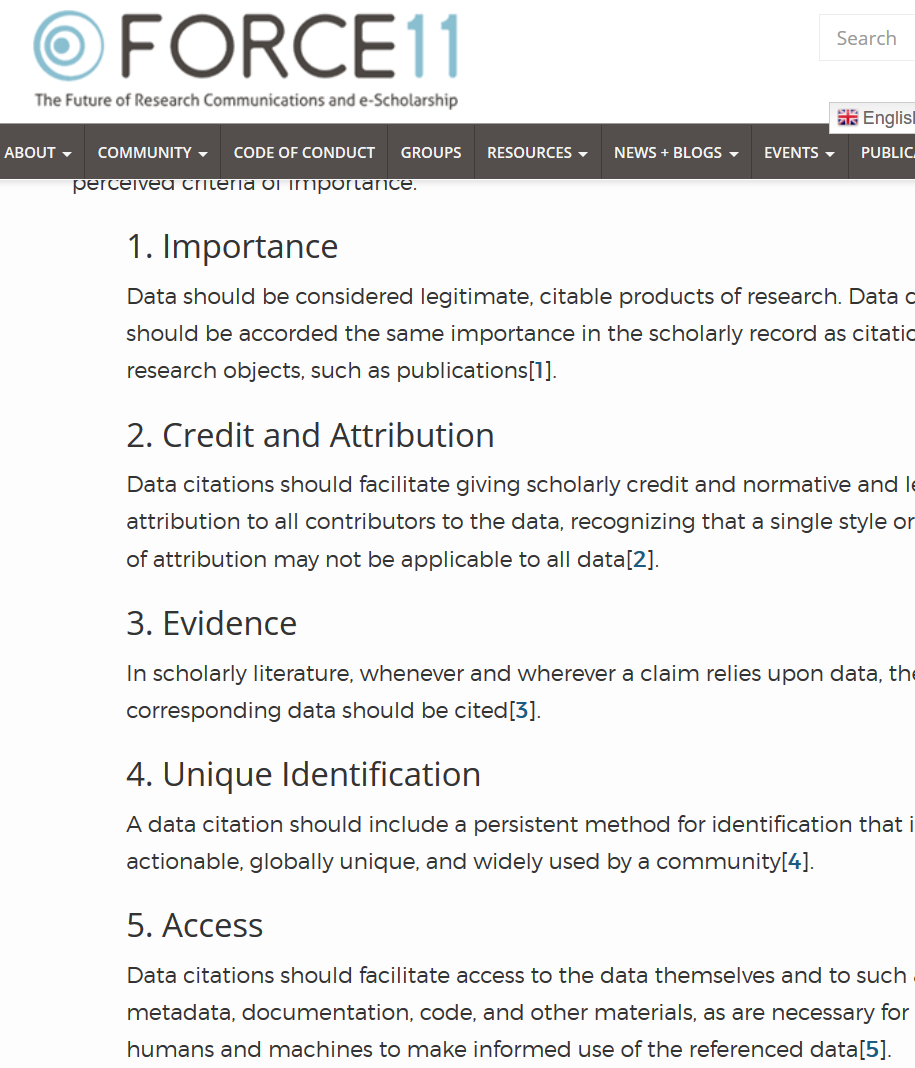 Data Citation Principles
Image of a standard data citation
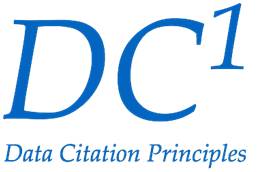 Data Citation Synthesis Group: Joint Declaration of Data Citation Principles. Martone M. (ed.) San Diego CA: FORCE11; 2014 [https://www.force11.org/group/joint-declaration-data-citation-principles-final].
Starts with Data Citations
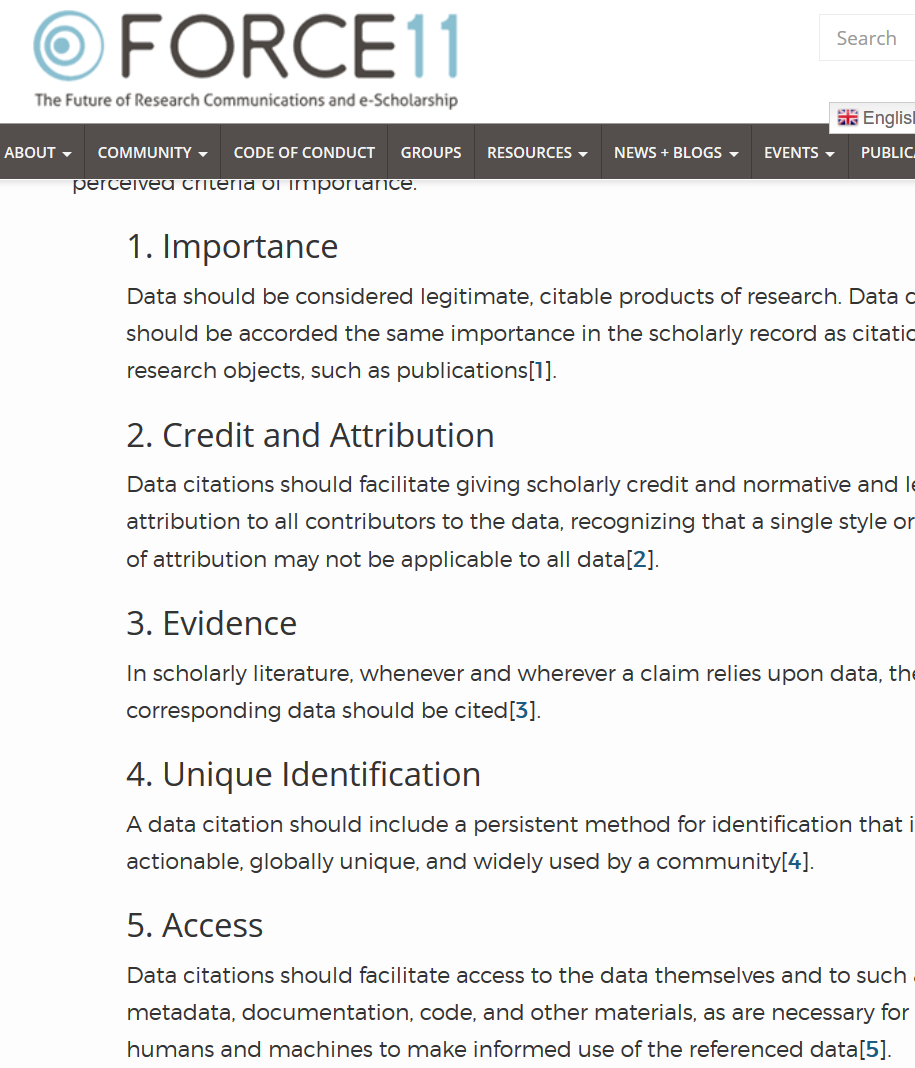 Data Citation Principles
Image of a standard data citation
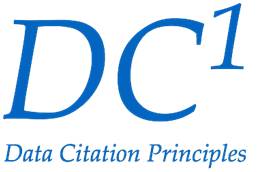 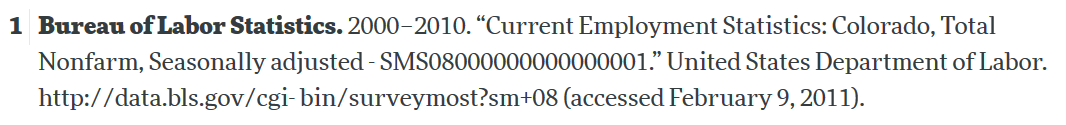 Data Citation Synthesis Group: Joint Declaration of Data Citation Principles. Martone M. (ed.) San Diego CA: FORCE11; 2014 [https://www.force11.org/group/joint-declaration-data-citation-principles-final].
Data citations
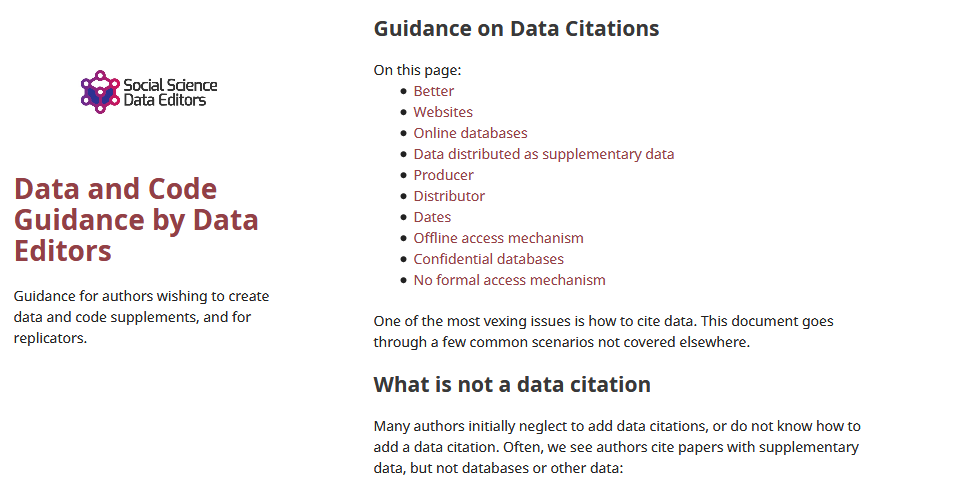 Creating specific guidance in the absence of strong discipline-specific guidance
https://social-science-data-editors.github.io/guidance/addtl-data-citation-guidance.html
Some practical tips
(based on 800+ assessments)
Provenance!
Does the provider have a good record?
Where do the data come from?
What do we know about the data?
Metadata!
“It’s a file called stockmarket.xlsx”
“It’s a file called SP500.xlsx”
“It’s a file called SP500.xlsx, downloaded from FRED.”
“It’s a file called SP500.xlsx, downloaded from FRED.”
S&P Dow Jones Indices LLC. 2020. “S&P 500 [SP500] [dataset]”, retrieved from FRED, Federal Reserve Bank of St. Louis; https://fred.stlouisfed.org/series/SP500, June 26, 2020.
“SP500.xlsx, from S&P (2020). Not provided as part of replication package because © S&P. ”
S&P Dow Jones Indices LLC. 2020. “S&P 500 [SP500] [dataset]”, retrieved from FRED, Federal Reserve Bank of St. Louis; https://fred.stlouisfed.org/series/SP500, June 26, 2020.
Data Availability Statements
Describes data file, where to get it, how to get it, and any conditions of obtaining it
Data Citation
Attributes the file to the proper source
Citing restricted-access data
“Well, I can’t download the data, so I can’t cite it.”
AEA “Data Availability Policy” (2019)
It is the policy of the American Economic Association to publish papers only if the data used in the analysis are clearly and precisely documented and access to the data and code is clearly and precisely documented and is non-exclusive to the authors.
Authors of accepted papers that contain empirical work, simulations, or experimental work must provide, prior to acceptance, the data, programs, and other details of the computations sufficient to permit replication, as well as information about access to data and programs.
Every manuscript is checked
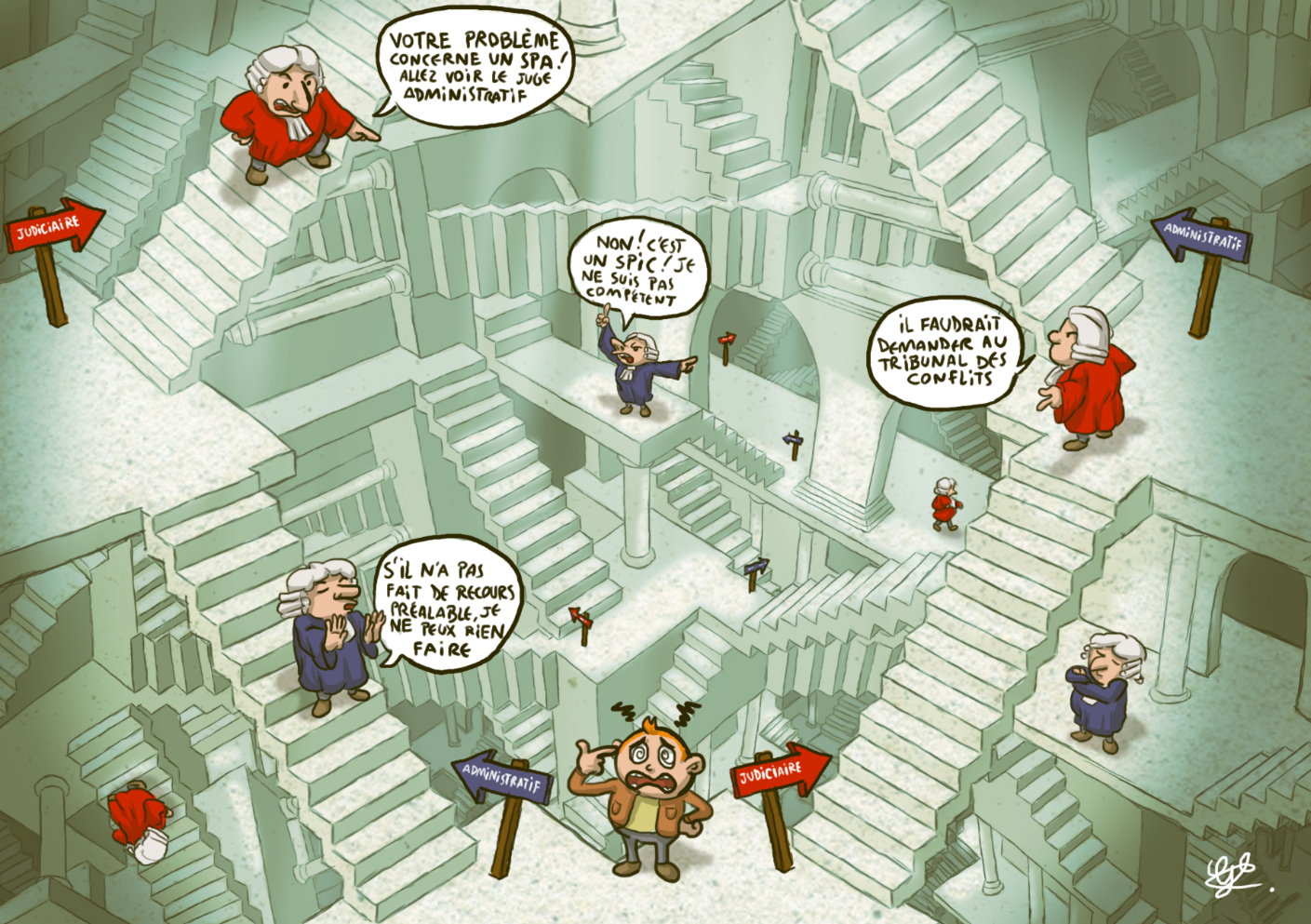 What datasets are used
Are they cited?
Is there additional information on access? 
→ URL leads to exact data?
→ URL leads to application procedure?
→ other access procedure is described?
Le labyrinthe des juges, par Guillaume Beck
Every manuscript is checked
What datasets are used
Are they cited?
Is there additional information on access? 
Is there license/ data use information?
→ Should the author provide the data?
→ Is the author allowed to provide data?
Example 2: Academic data publisher
Example 2: Academic data publisher
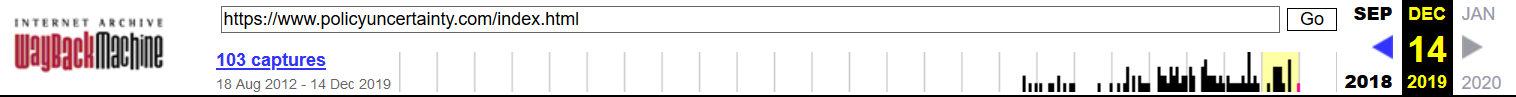 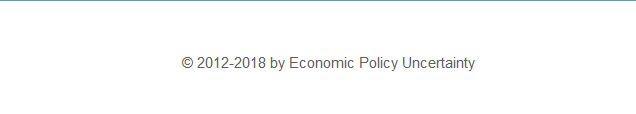 Example 2: Academic data publisher-new!
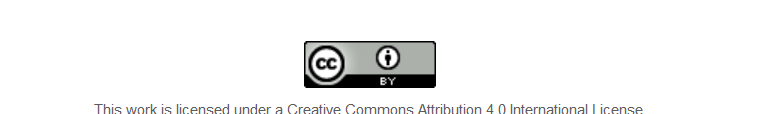 Rights to use data
You browsed a website
You purchased the data
You signed a data use agreement
You created the data (lab experiment)
You had survey respondents consent to use (IRB approval!)
Rights to distribute the data
If you created the data, you decide.
If you got it from somewhere else:

READ THE TERMS OF USE / DATA USE AGREEMENT / CLICK-THROUGH / ETC.
Example 4: German Restricted-access
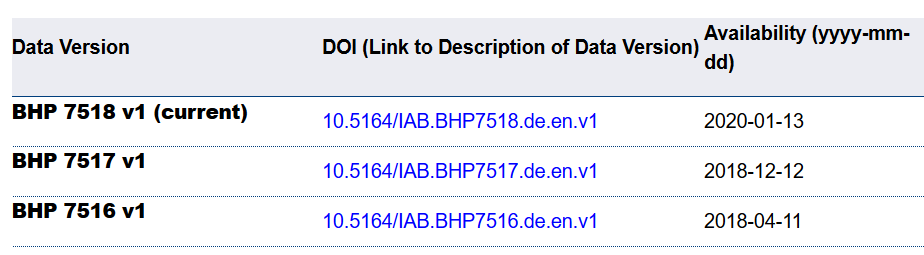 Example 4: German Restricted-access
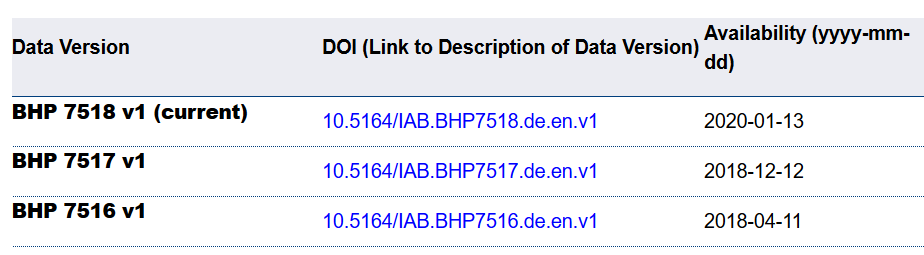 Example 4: German Restricted-access
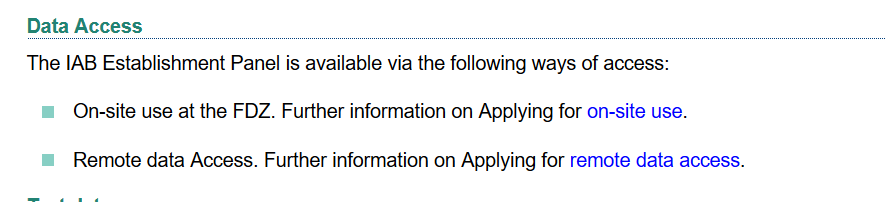 Element of a (data) citation
ICPSR notes that a citation should include the following items:
Author
Title
Distributor
Date
Version
Persistent identifier
Suggested Citation:
S&P Dow Jones Indices LLC, S&P 500 [SP500], retrieved from FRED, Federal Reserve Bank of St. Louis; https://fred.stlouisfed.org/series/SP500, June 26, 2020.
Element of a (data) citation
ICPSR notes that a citation should include the following items:
Author
Title
Distributor
Date
Version
Persistent identifier
Constructed Citation:
Institute for Employment Research (IAB), Establishment History Panel 1975-2018. Accessed via the Research Data Centre (FDZ) of the German Federal Employment Agency DOI: 10.5164/IAB.BHP7518.de.en.v1 June 26, 2020.
Element of a (data) citation
ICPSR notes that a citation should include the following items:
Author
Title
Distributor
Date
Version
Persistent identifier
Constructed Citation:
US Census Bureau, Longitudinal Business Database (LBD) 1975-2018. Last accessed via the Federal Statistical Research Data Centre (FSRDC) June 26, 2020.
And we check them!
If the URL does not work, we make a note.
If the site requires registration, we try it out.
How long?
Any requirements?
What does the site say?
Please use the following citation when referring to this file in the different versions:Inglehart, R., C. Haerpfer, A. Moreno, C. Welzel, K. Kizilova, J. Diez-Medrano, M. Lagos, P. Norris, E. Ponarin & B. Puranen et al. (eds.). 2014. World Values Survey: Round Six - Country-Pooled Datafile Version: www.worldvaluessurvey.org/WVSDocumentationWV6.jsp. Madrid: JD Systems Institute.
Is that in the README / Paper/ Appendix?
And we check them!
What does the site say?
Please use the following citation when referring to this file in the different versions:Inglehart, R., C. Haerpfer, A. Moreno, C. Welzel, K. Kizilova, J. Diez-Medrano, M. Lagos, P. Norris, E. Ponarin & B. Puranen et al. (eds.). 2014. World Values Survey: Round Six - Country-Pooled Datafile Version: www.worldvaluessurvey.org/WVSDocumentationWV6.jsp. Madrid: JD Systems Institute.
Is that in the README / Paper/ Appendix?
Are all the conditions met/described?
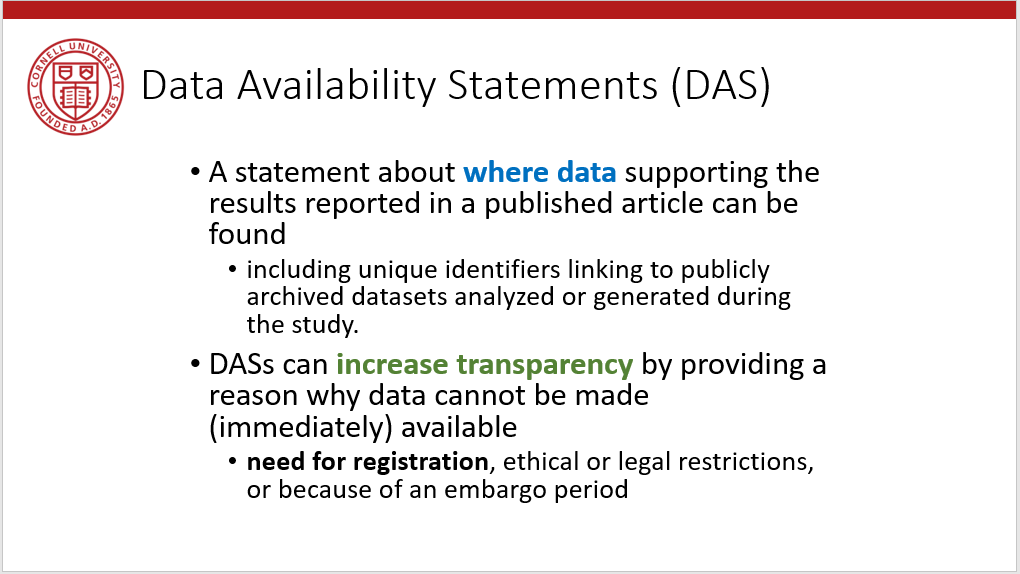 Provide data citations (in manuscript) and data availability statements (in README or appendix)
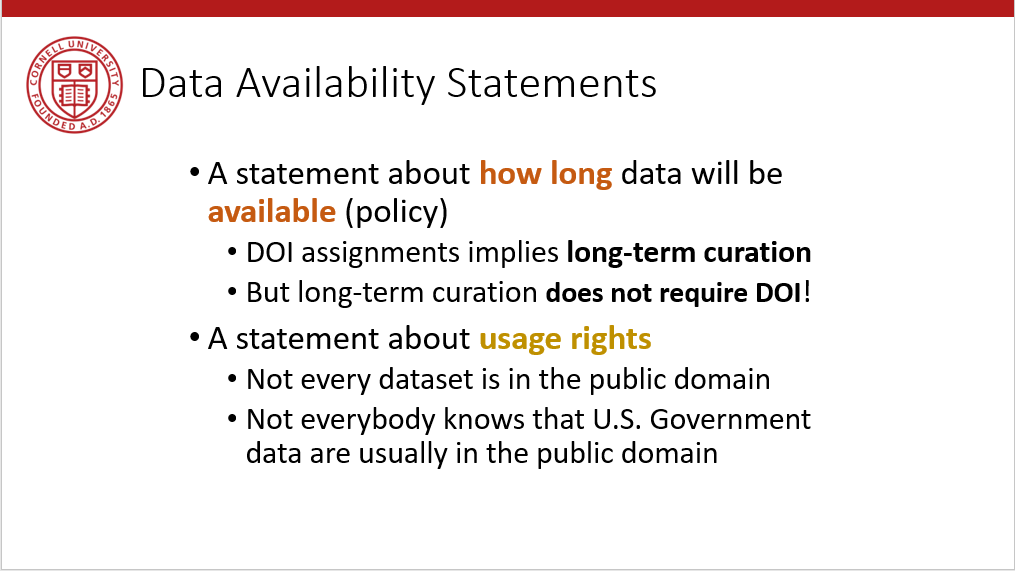 Take-away
Data: Citations, Access, Rights
Any data can be cited – even if you can’t download it
Any data that you accessed … can have that access be described
But caution: It should be such that others can also repeat the access!
Just because you “have” the data does not mean you can give it to others
Also: distinguish between “sharing” and “publishing”
Know your terms of use!
Coding for Reproducibility
Streamlining replication packages
Master script preferred
Least amount of manual effort
No manual manipulation 
“Change the parameter to 0.2, then run the code again”
No manual copying of results
Write out/save tables and figures using packages
Compute all numbers in package
No manual install of packages
Use a script to create all directories, install all necessary packages/requirements/etc.
Clear instructions!
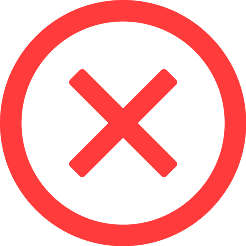 Extreme examples
Matlab-based simulation
Real example, 10 figures, 4 panels each
For Figure 5a, comment line 52, uncomment line 151, run the code, then copy the figure into your document.
For Figure 5b, comment line 151 again, leave line 52 commented, and change the parameter on line 75 to “3”
….
Extreme examples
Stata-based estimation
4 variants
Run the data creation programs, then copy the data to Folder A
Copy programs “b.do” and “c.do” from Folder A to Folder B, but modify “c.do” on line 20
Once done, convert the output from “d.do” to a Matlab file, and run the simulation in Folder B/C
….
Ideal setup
1 program to prepare the setup
Installs all packages
Creates all directories
1 program (or a very small number) that creates the rest
Possibly with macros/ ado files/ subroutines
Possibly with parameter files that might differ per directory
All tables and figures are output programmatically
Setting up can be done in all languages
Matlab, Stata, R, Python, Fortran
Subroutines exist in all languages
You might need to learn how!
Ability to output figures and tables (Excel, LaTeX) exist in all languages
How to prepare the replication package
README
Full package of all programs, data you intend to provide
ZIP it up
Now ask an RA/ colleague/ friend/ grandma/ daughter not previously involved to
Download the package
Follow the instructions in the README without talking to you!
Compare the results to the paper
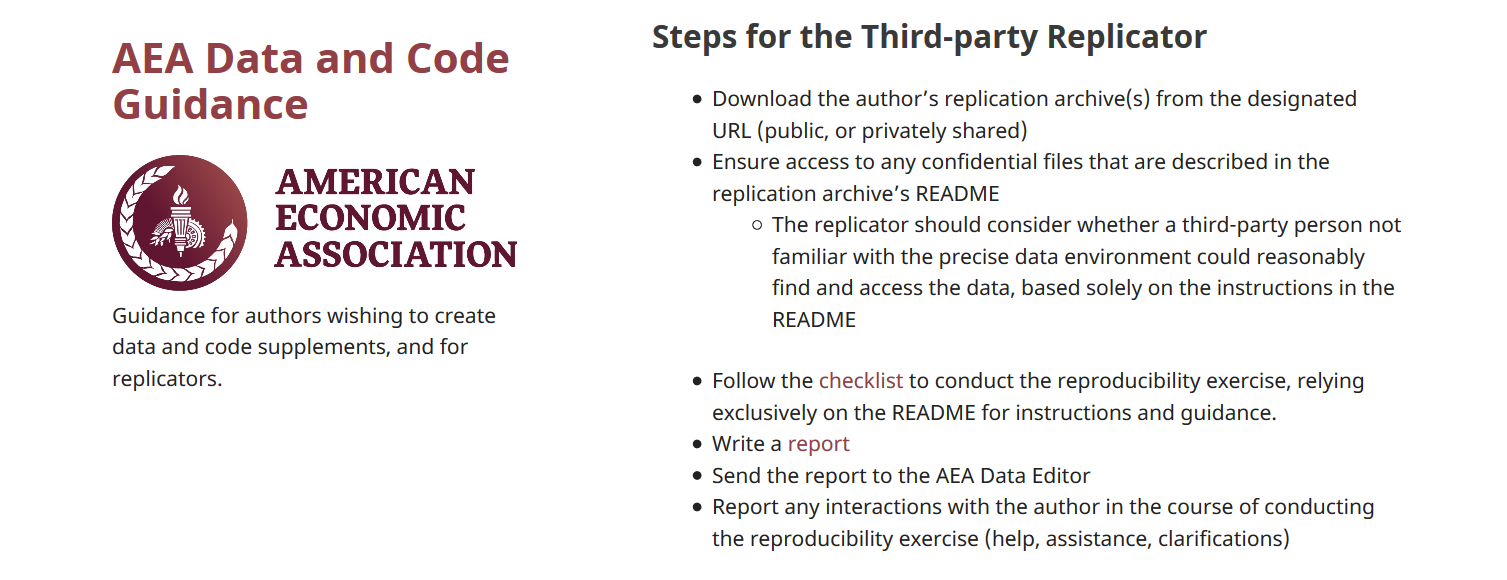 That’s our Protocol!
Tension between access and reproducibility
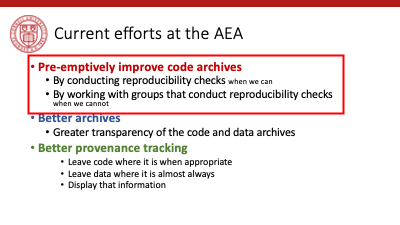 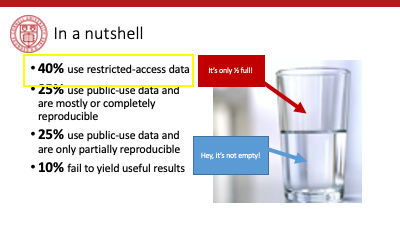 Verification services
Assume we can access the data
Sometimes we cannot
We will still check if the code seems complete
We will still verify that all data that *can* be provided have been provided
Sometimes we can:
In the past 6 months, we have worked with
French, Brazilian, and US confidential admin data
Purchased commercial data (Twitter, Indian GDP)
Proprietary data under NDA/DUA (Ebay)
Data with application procedure (Chinese Panel, Demographic and Health Survey, European establishment data)
Remotely or locally
The role for  journals
Goal: Transportability
Any standards, tools, methods: must be transportable across journals (no custom solutions)
Social science “guild”
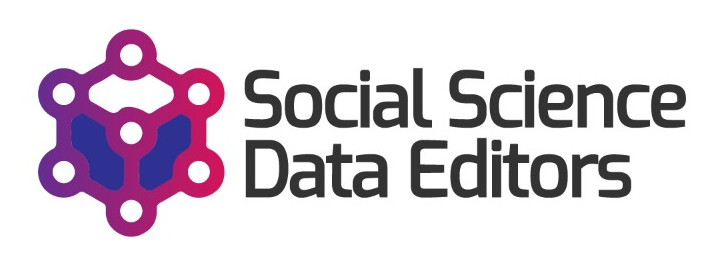 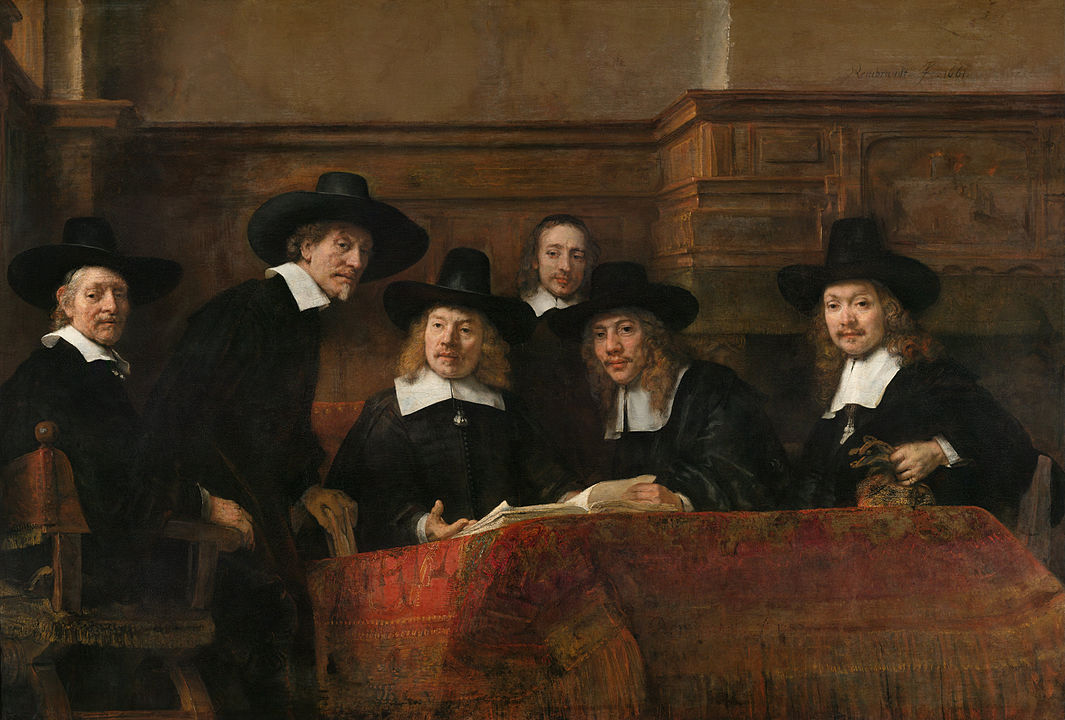 https://social-science-data-editors.github.io/guidance/
Thank you!

https://doi.org/10.5281/zenodo.3981458
Some resources
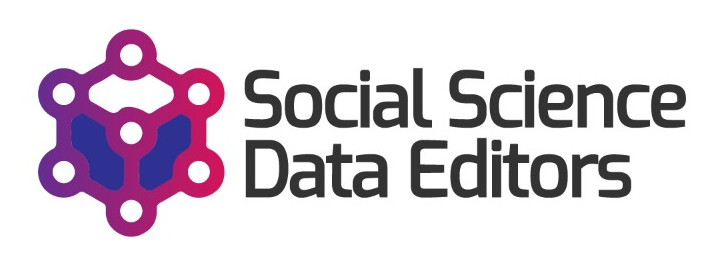 https://social-science-data-editors.github.io/guidance/ 
https://aeadataeditor.github.io/aea-de-guidance/
template README 
discussion of licensing
data citation guidance
German example:
Establishment History Panel (BHP)  DOI: 10.5164/IAB.BHP7516.de.en.v1
French verification service “cascad” within French RDC CASD
https://www.casd.eu/en/le-centre-dacces-securise-aux-donnees-casd/certification-de-resultats-cascad-casd/
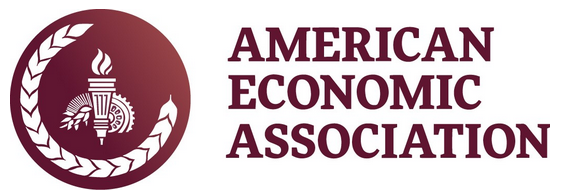